Мұнай қабаттарына әсер етудің  жасанды әдістерін қарастыру 

(СУ айдау жүйелері )
МҰНАЙ ҚАБАТТАРЫНА ӘСЕР ЕТУДІҢ ЖАСАНДЫ ӘДІСТЕРІН ҚАРАСТЫРУ                  (СУ АЙДАУ ЖҮЙЕЛЕРІ.)
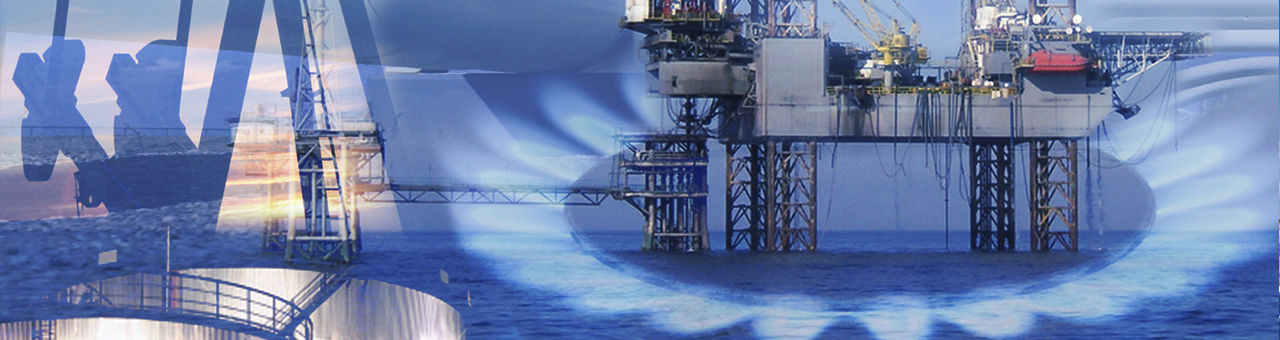 Қабаттарға су айдау үшін сумен қамтамасыз ету 
Жоспары
І.Кіріспе 
ІІ. Негізгі бөлім
2.1.Қабатқа су айдау
2.2. Қабатқа су айдау үшін пайдаланатын су көздері
ІІІ. Қортынды бөлімі
ІV. Пайдаланылған әдебиеттер тізімі.
Нұсқа  сыртынан
 су айдау.
Нұсқа ішінен су айдау.
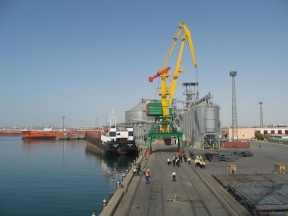 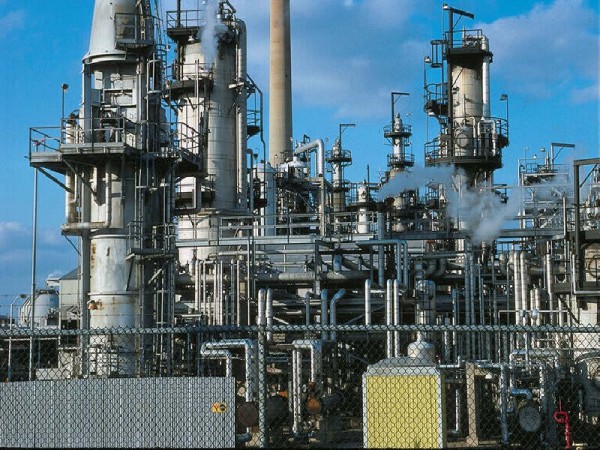 Алаңда су айдау
Таңдап су айдау.
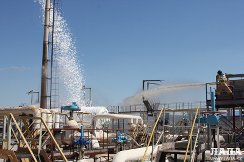 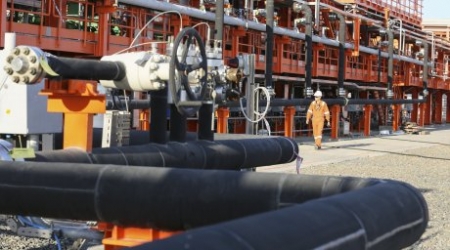 Бұл шарттар орындалғанда нұсқа сыртынан су айдау жүйесі мұнай қорын толық өндіруге және қабаттың қозған орталық бөлігінен мұнайды ығыстырып алуға мүмкіндік береді.
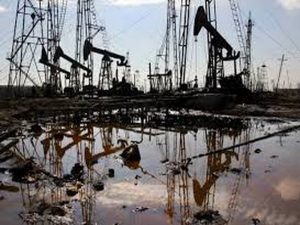 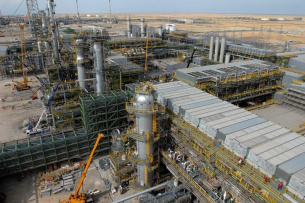 Пайдаланылған әдебиеттер:
 
1)      Жұмағұлов  Т.Ж., Абжаев М.М. «Мұнай өндірудің  техникасы мен технологиясы»  69-73 беттер
2)      Нұрсұлтанов.Ғ.М
3)      Абайұлданов.Қ.Н.  «Мұнай және газды өндіріп,өңдеу»
4)      А.Г. Молчанов, В.Л. Чичеров «Нефтепромысловые  машины и механизмы» 295-302 беттер
5)      Мищенко  И.Т. «Скважинная добыча нефти»